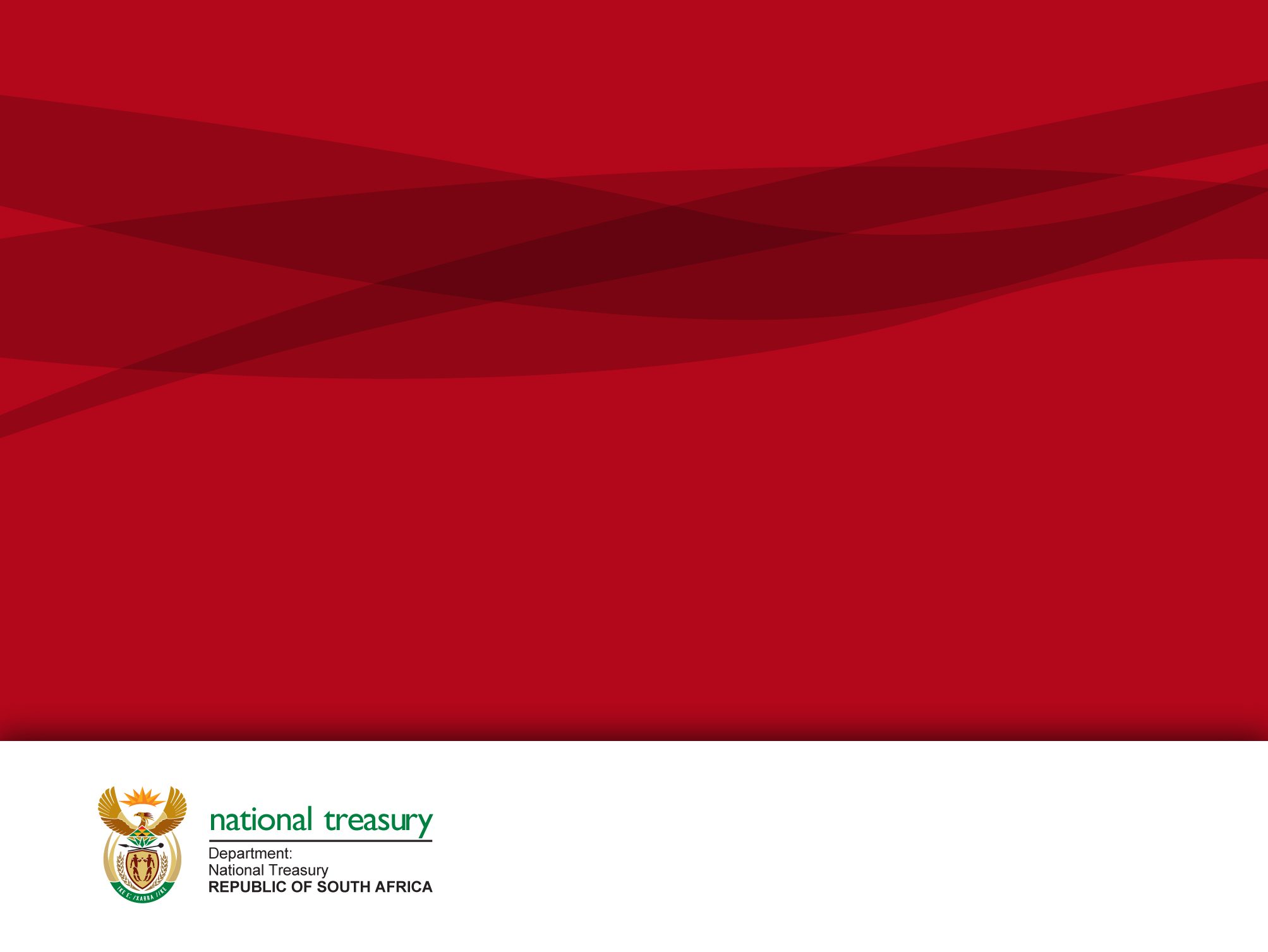 CREDIT LAW REVIEW
Engagement with the  Portfolio Committee on  Trade and Industry  with respect to Policy on debt relief
National Treasury,  24 May 2017
Introduction
NT supports the PCs drive for stronger relief for overindebted South Africans, and welcomes the opportunity to engage on the proposed Debt Relief Policy
NT appreciates the PCs attempts to bring relief to consumers in respect of these debt relief measures, keeping in mind the need to approach consumer protection from a systemic perspective by taking into account the other financial sector policy objectives of financial stability, financial inclusion and financial integrity. 
Thus the pursuit of these four financial sector objectives should be balanced if we are to achieve a responsible and sustainable credit sector that supports economic growth and development.
Given the short timelines to consider the proposals, these are our preliminary views; we note that the policy has not gone through Cabinet.
2
Introduction cont.
While National Treasury acknowledges that a well-functioning retail lending market is vital to the South African economy, we are also concerned about the about the reckless lending behaviour of some unscrupulous service providers and the high level of consumer over-indebtedness. 

In December 2013 Cabinet expressed concern about the high levels of household over-indebtedness and authorised the Ministers of Finance and Trade and Industry to take measures to assist over-indebted households and also prevent them from becoming over-indebted in the future. These departments, working together with the Department of Justice, have made substantial progress on such measures
3
NT welcomes and supports the following proposals
Comprehensive and well-balanced
The principle that rules governing debt relief should be strict and clear to limit potential for moral hazard and abuse
Improving the regulatory and enforcement capability of the NCR in line with regulator powers under twin peaks, esp. “internal” enforcement and settlement agreements
Stronger action to be taken against reckless lending
Urgent legal certainty for application of the in duplum rule
Improvements to the the DC framework to better support low-income workers
Wide consultation to include the range of effected government departments (starting with our input here today)
4
Main recommendation on debt relief
Propose we facilitate the voluntary extinguishing of debt by banks and credit providers for the poorest of the poor, for indigents / NINAs 
also need to deal with non-bank lenders (retailers, micro-lenders)
This will need careful engagement on:
The aggregate level of the write-off: what is fair to the industry but will help the poorest South Africans? Who will bear the cost of this across banks and non-banks?
The maximum level of debt per person to be written off? 
What about debt that has already been on-sold to debt collectors – must reach these
To get consumer behaviour right and prevent moral hazard, should we require co-payments by the borrower?
How can we change behaviour over the long term and incentivise savings? 
Will need to consider the extent that government can share in this cost, minimise the burden on the fiscus
This process CANNOT threaten the stability of the system, and MUST NOT lead to relieved persons being again indebted in 6 months time
5
Questions and matters for further consideration 1
Support relief for debtors subject to unlawful practices, but have some questions relating to practical implementation 
 On what grounds can invalid EAOs be rescinded? What role of the NCR is being considered here?
 What is the basis for unlawful social grant deductions, how would these be identified?
For debt relief proposals relating to retrenchments: is it intended that this applies only to NINAs as per the international examples? NB distinction as can lead to considerable moral hazard e.g. taking voluntary retrenchment to get mortgage paid off. Can additionally consider caps to ensure that those most in need are protected and limit systemic risk effects. What is the role of credit insurance in this (new borrowers vs existing debtors)?
Consider constitutionality – may be useful to obtain legal opinion.
6
Questions and matters for further consideration 2
To minimise potential for uncertainty, we request further engagement on relief and eligibility criteria, so that these are more clearly defined in the primary law e.g to consider: what are the enabling conditions for the Minister? What other factors should the Minister consider in making this decision, e.g. financial stability? What is the role of the Governor wrt SIFIs? 

Making reckless lending a criminal offence brings about a significant and onerous burden of proof. This would also have to be adjudicated in the criminal law court system rendering the NCR ineffective in enforcing the NCA. NT’s recommendation is to consider an administrative sanction for the credit provider that can coupled with the Directors of those companies being criminally liable.
7
Questions and matters for further consideration 3
National Treasury notes the concern that “the NCT seems to operating too much as a court of law”. However, we are of the view that it’s important to consider the role of the court system legal enforcement versus Ombud system in relation to the NCT being “guided by principles of fairness, equity and redress” – a court/regulatory agency should enforce statute as it is prescribed.
  
The enforcement roles of the NCT and NCR should be clearly delineated, overlap will cause confusion and defeat the objective being to streamline enforcement. 

How will decisions of the NCR be appealed? Will these now go to the NCT? Is there an opportunity to explore synergies and cost savings by hearing appeals against NCR decisions through the appeal Tribunal to be established for financial sector regulators under Twin Peaks?
8
Questions and matters for further consideration 4
If the beneficiaries of the debt relief are not to be listed on the credit bureaus, what mechanisms are being proposed for monitoring the beneficiaries? 

Funding options need to be further investigated – what is the estimated size of the subsidy and how will this be funded? More detail requested on both the private and public portions, need to minimise fiscal exposure.

NT recommends that the policy explicitly takes into account the objective of financial stability and sustainable access to credit to mitigate against the risk of scenarios experienced by India and Croatia. 

Consider the need for active consumer education in support of implementation.
9
In conclusion
Thank you for the opportunity to share our ideas – this a critical matter needing address
The twin peaks framework paves the way for closer cooperation and coordination
Proposed way forward:

National Treasury and dti to engage on a joint action plan for the extinguishing of debt by the poorest of the poor, to present to the PC
Need to deal with both banks and non-banks, including micro-lenders

National Treasury to continue to support the dti in taking steps to strengthen the regulatory framework for the regulation of credit providers, sharing the experiences of twin peaks in developing best-of-breed regulators, aiming towards improved efficiencies and effectiveness across the system
10